1
Contents
당구공, 당점, 팁
4구초구
2
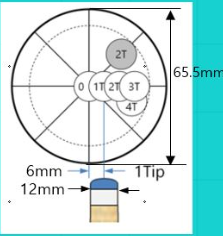 역방향 치기
역각
엇각
순방향 치기
순각
빗각
기울기 1(칸)의 세워치기 => 1포인트로 되돌아온다.
4                3                 2                1                  0
기울기 2(칸)의 세워치기 => 2
4                3                 2                1                  0
기울기 3(칸)의 세워치기 => 3 포인트로 되돌아온다.
4                3                 2                1                  0
유효영역의 수구는 3팁으로 40/50/60 포인트로 돌아간다.
0                  10                 20                  30                 40                 50                  60                 70                 80
수구,1목적구 
유효영역
.
40/50/60포인드 옆돌리기 
유효영역(20포인트이내)의 모든 수구는  입사각0 3팁으로 치면은 40포인트로 돌아간다. 
유효영역(20포인트이내)의 모든 수구는 3팁 겨냥점 n포인트(입사각 0)=>  40 포인트
3팁 겨냥점 n-0.25포인트=>50포인트
3팁 겨냥점 n-0.5포인트=>60포인트 돌아간다
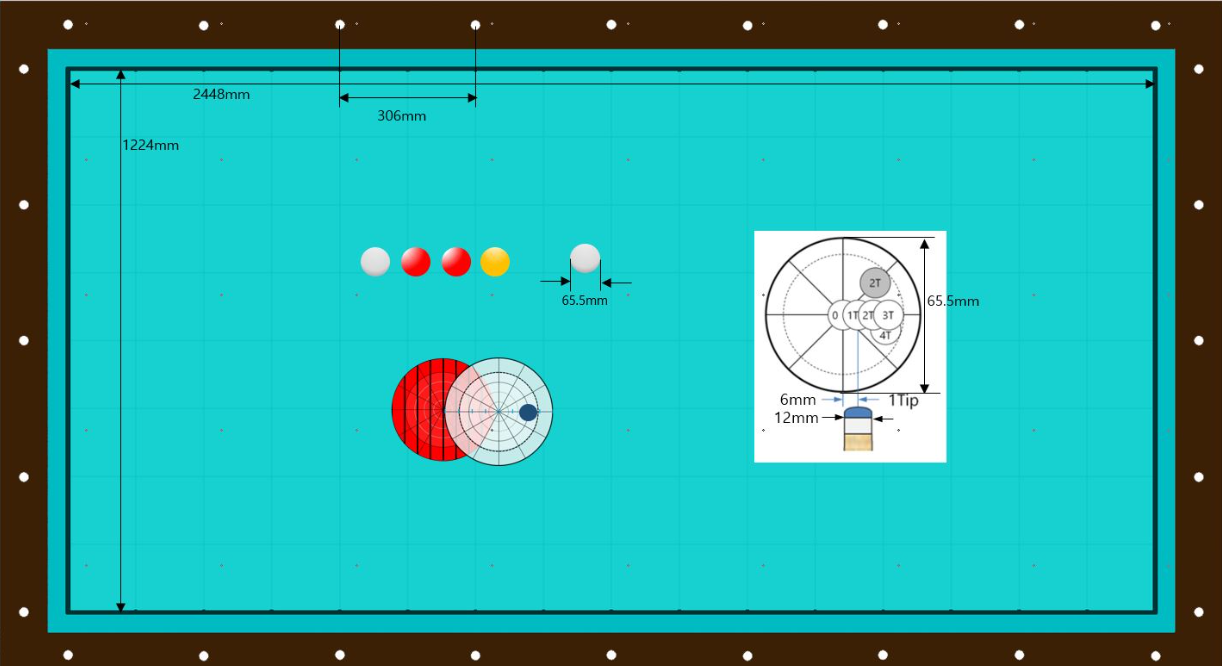 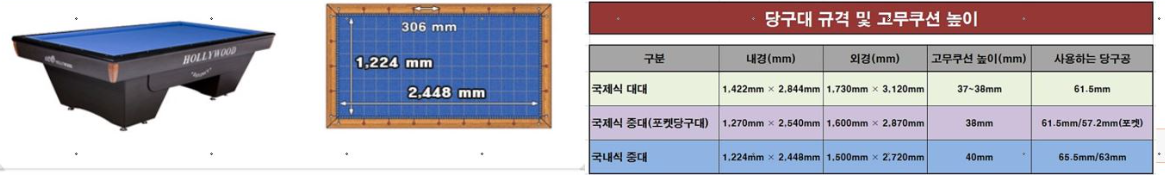 9
1. 공/팁의 크기, 당점
4구당구공 65.5mm/2=32.7  팁12mm
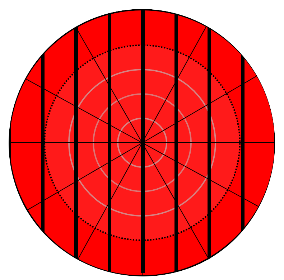 3T
1T
0T
2T
1T
3T
당구공 크기, 당구대등등
12mm
6.0mm
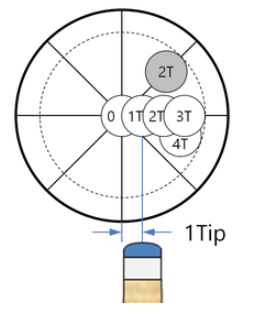 65.5mm
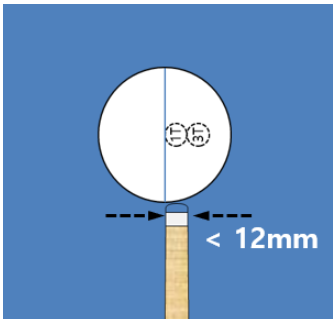 10
분리각 옆돌리기
80               70                60               50                40               30               20               10                 0
1/8
4/8
1/3
1/8
2/8
80               70                60               50                40               30               20                10                0
11
4구 초구
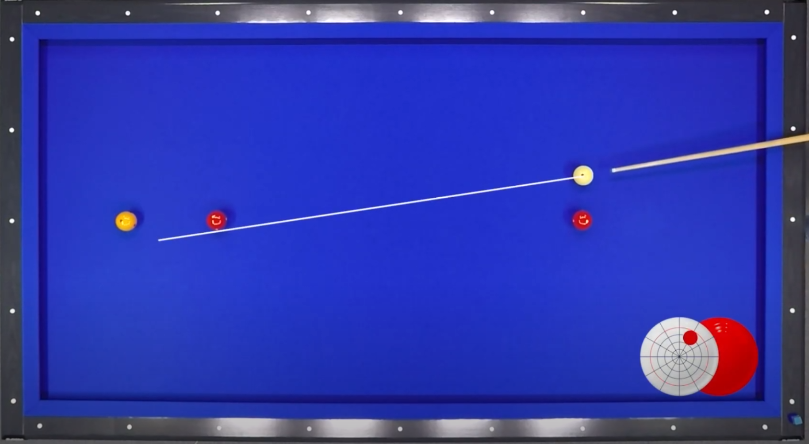 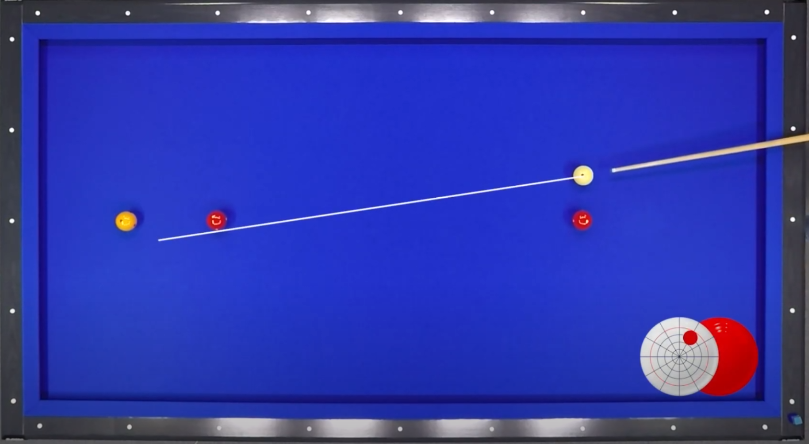 ½두께 12시반 3팁
½두께 1시반 3팁
12
키스 샷( 쫑 샷)